Pseudocode
Flow chart
Aðgerð 1
Blendingsmál
Flæðirit
?
já
nei
Setja tepoka í bolla
Setja vatn í ketilinn
Bíða eftir að vatnið sjóði
Hella vatni í bollann
Hreyfa pokann í vatninu
Aðgerð 2
Aðgerð 3
Búa til te
Tína fram allt sem til þarf
Setja ketil í samband
Setja tepoka í bolla
Setja vatn í ketilinn
Bíða eftir að vatnið sjóði
Hella vatni í bollann
Hreyfa pokann í vatninu
Bæta mjólk í bollann
Bæta sykri í bollann
Framreiða
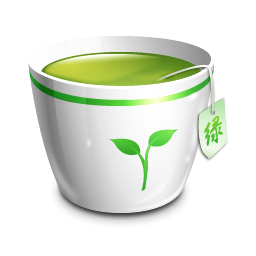 Runa
SEQUENCE
Val 
SELECTION
Ítrekun (loop) 
ITERATION
Aðgerð 1
Aðgerð 1
Aðgerð 1
Aðgerð 2
?
Er búið?
já
nei
nei
já
Aðgerð 3
Aðgerð 2
Aðgerð 3
Aðgerð 2
Val 
SELECTION
Aðgerð 1
Aðgerð 1
Vil ég mjólk?
IF (ég vil mjólk)
   bæta mjólk í bollann;
ELSE 	
   bæta köldu vatni í bollann;
Vil ég mjólk?
nei
já
nei
IF (ég vil mjólk)
   bæta mjólk í bollann;
já
bæta mjólk í bollann
bæta köldu vatni í bollann
bæta mjólk í bollann
Ítrekun (loop) 
ITERATION
vantar vatn í ketilinn?
setja vatn í ketilinn
nei
DO  
   setja vatn í ketilinn;
WHILE (ketillinn ekki fullur)
WHILE (vantar vatn í ketilinn)
   setja vatn í ketilinn;
já
Er ketillinn fullur?
nei
setja vatn í ketilinn
já
Aðgerð 2
Aðgerð 2
Búa til te
Tína fram allt sem til þarf;
Setja ketil í samband;
Setja tepoka í bolla;
WHILE (ketillinn er ekki fullur)
	setja vatn í ketilinn;
Bíða eftir að vatnið sjóði;
Hella vatni í bollann;
Hreyfa pokann í vatninu;
IF (ég vil mjólk)
	Bæta mjólk í bollann;
ELSE
 	 Bæta köldu vatni í bollann;
Bæta sykri í bollann;
Framreiða;
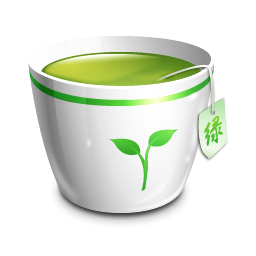 ?